Муниципальное автономное общеобразовательное
 учреждение Белоярского района
«Средняя общеобразовательная школа  п. Верхнеказымский»
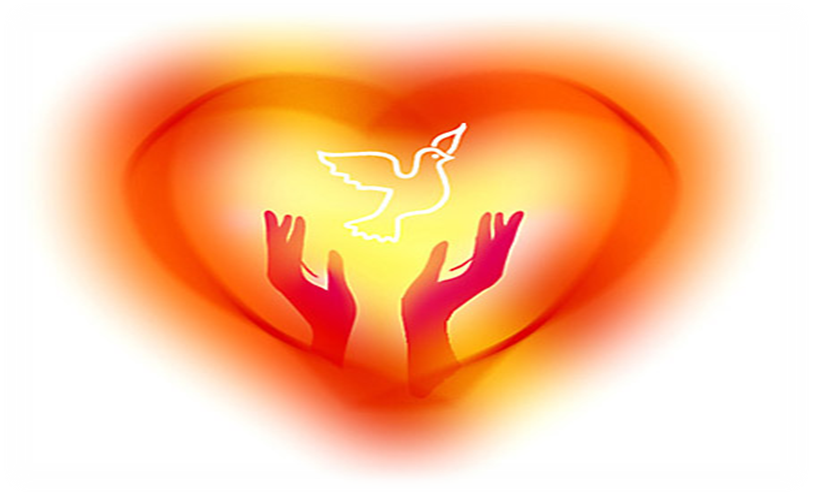 КОПИЛКА ДОБРЫХ ДЕЛсоциальный проект
Авторы:  учащиеся 6 класса
СОШ п.Верхнеказымский
Руководитель социального проекта: Волкова  Наталья Александровна
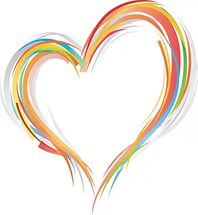 Доброта нужна всем людям-Пусть побольше добрых будет!Доброта - она от векаУкрашенье человека!
Цель проекта:
преодолеть социальное равнодушие, научиться творить добро, действовать бескорыстно, по велению души и сердца.
Задачи проекта:
разработать анкету для проведения социологического опроса учащихся 
6 класса «Добрый ли, я»;
проанализировать результаты анкеты;
разработать план мероприятий по реализации проекта;
создать презентацию «Копилка добрых дел».
Результаты анкетирования
План реализации проекта
План действий 1 группы
План действий 2 группы
План действий 3 группы
План действий 4 группы
План действий 5 группы
Выводы
работа над реализацией проекта позволила нам стать внимательнее друг к другу, к пожилым; стать  добрее, дружнее;

мы научились помогать старшим и младшим, приходить на помощь в трудную минуту, уважать старшее поколение, которое нас вырастило и дало нам жизнь.

работа над данным  проектом будет продолжена.
Встреча с представителями организаций
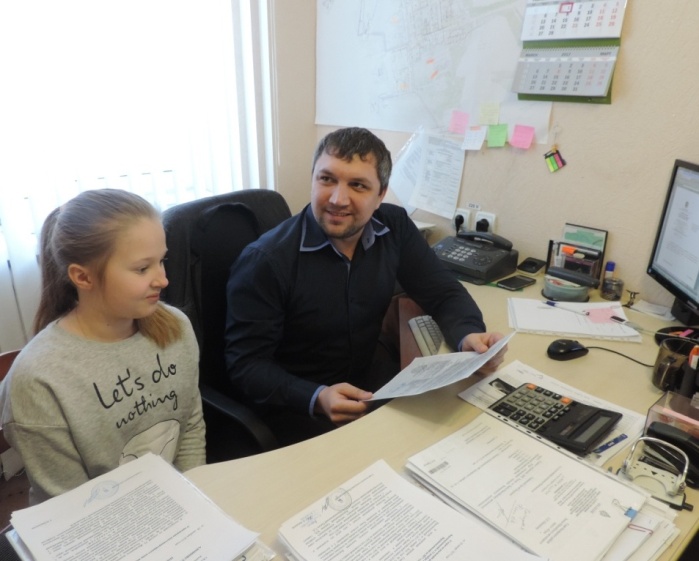 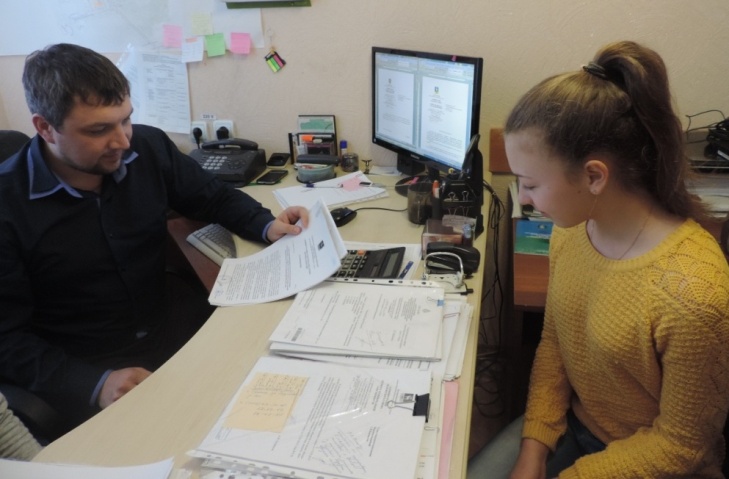 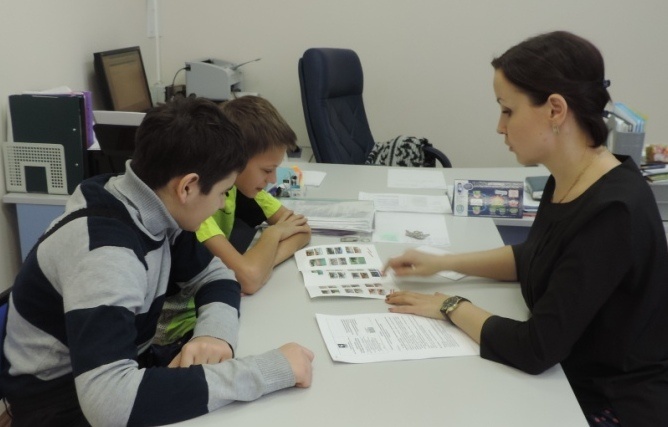 «Милосердие»
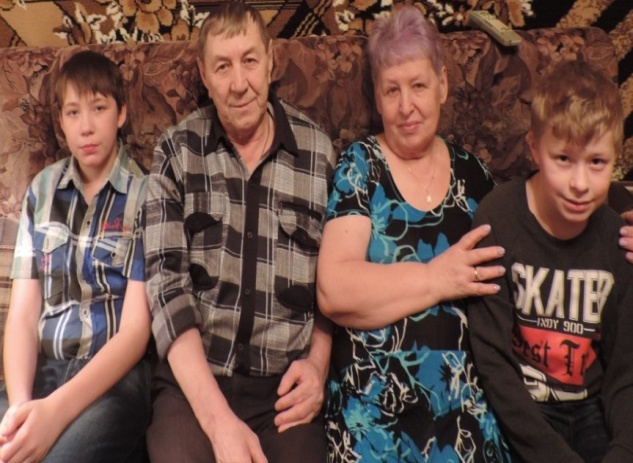 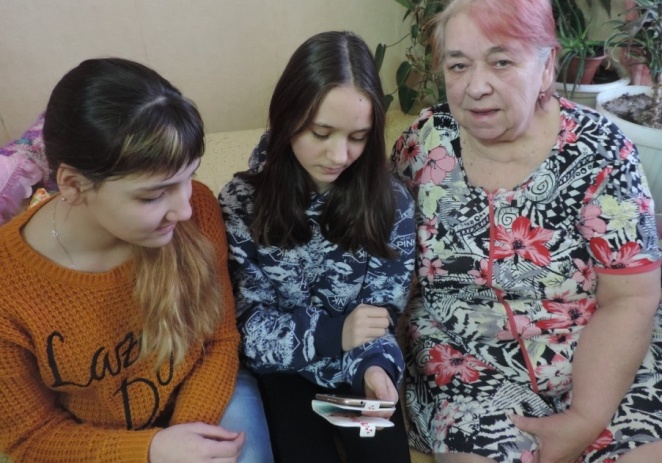 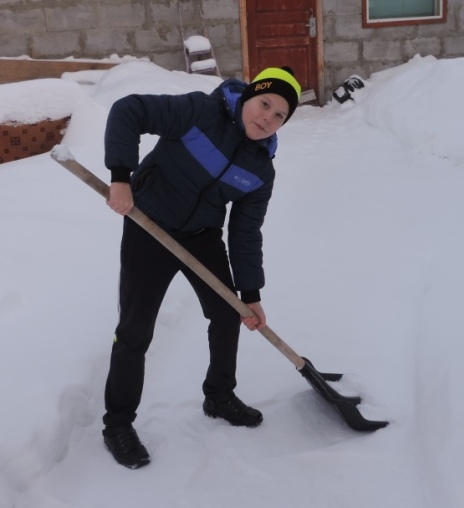 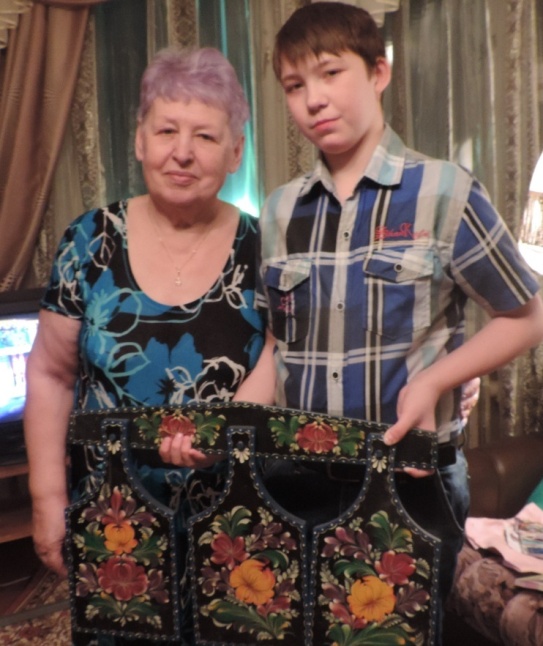 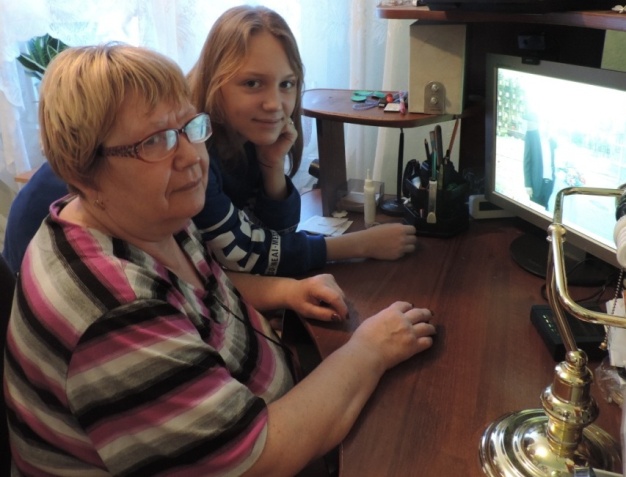 «По зову сердца»
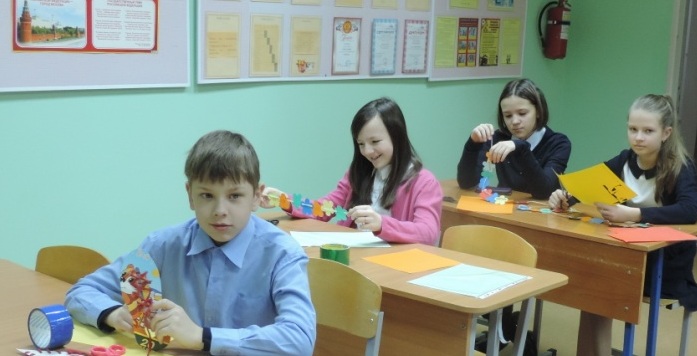 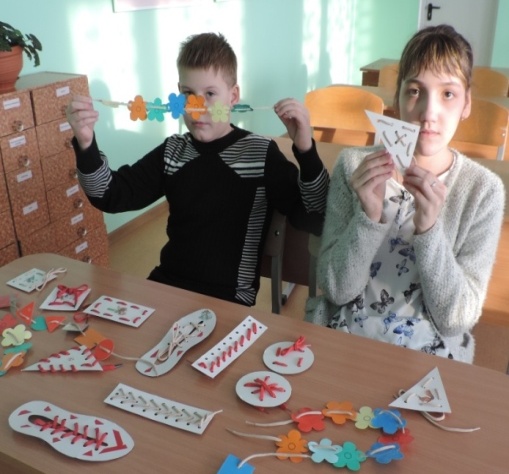 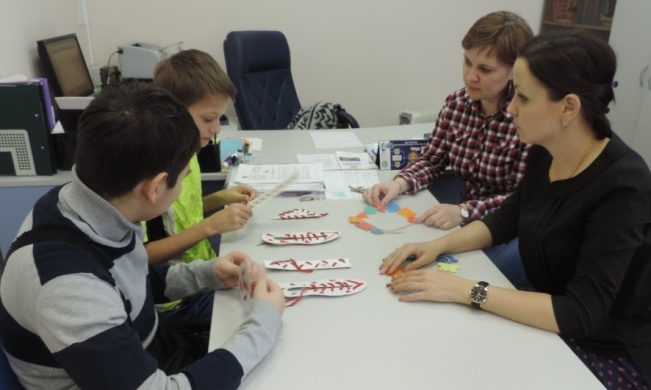 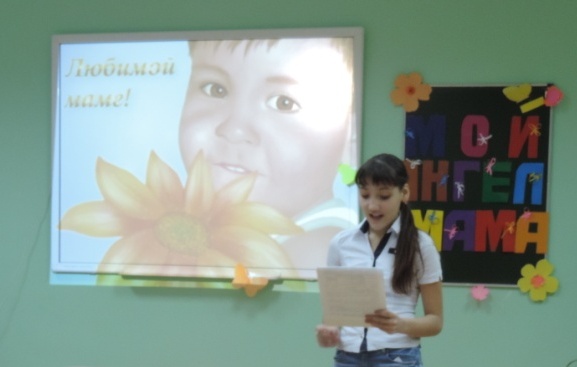 «Зеленая планета»
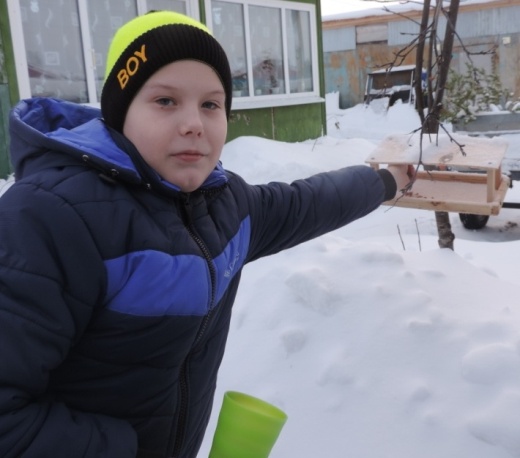 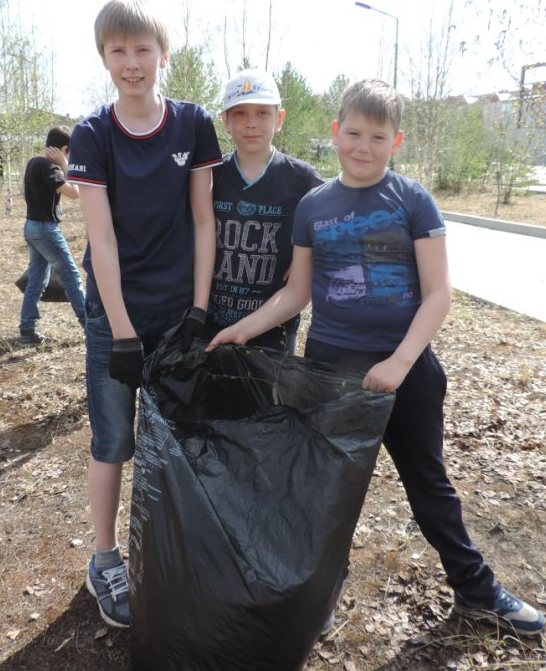 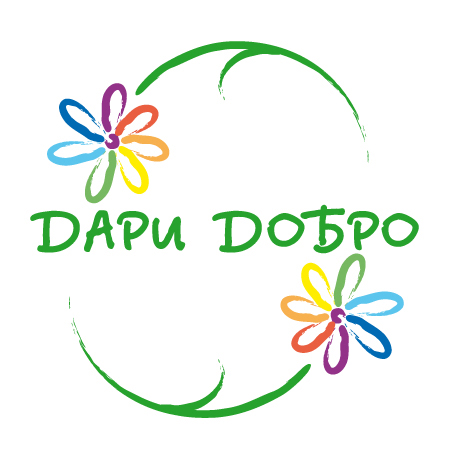